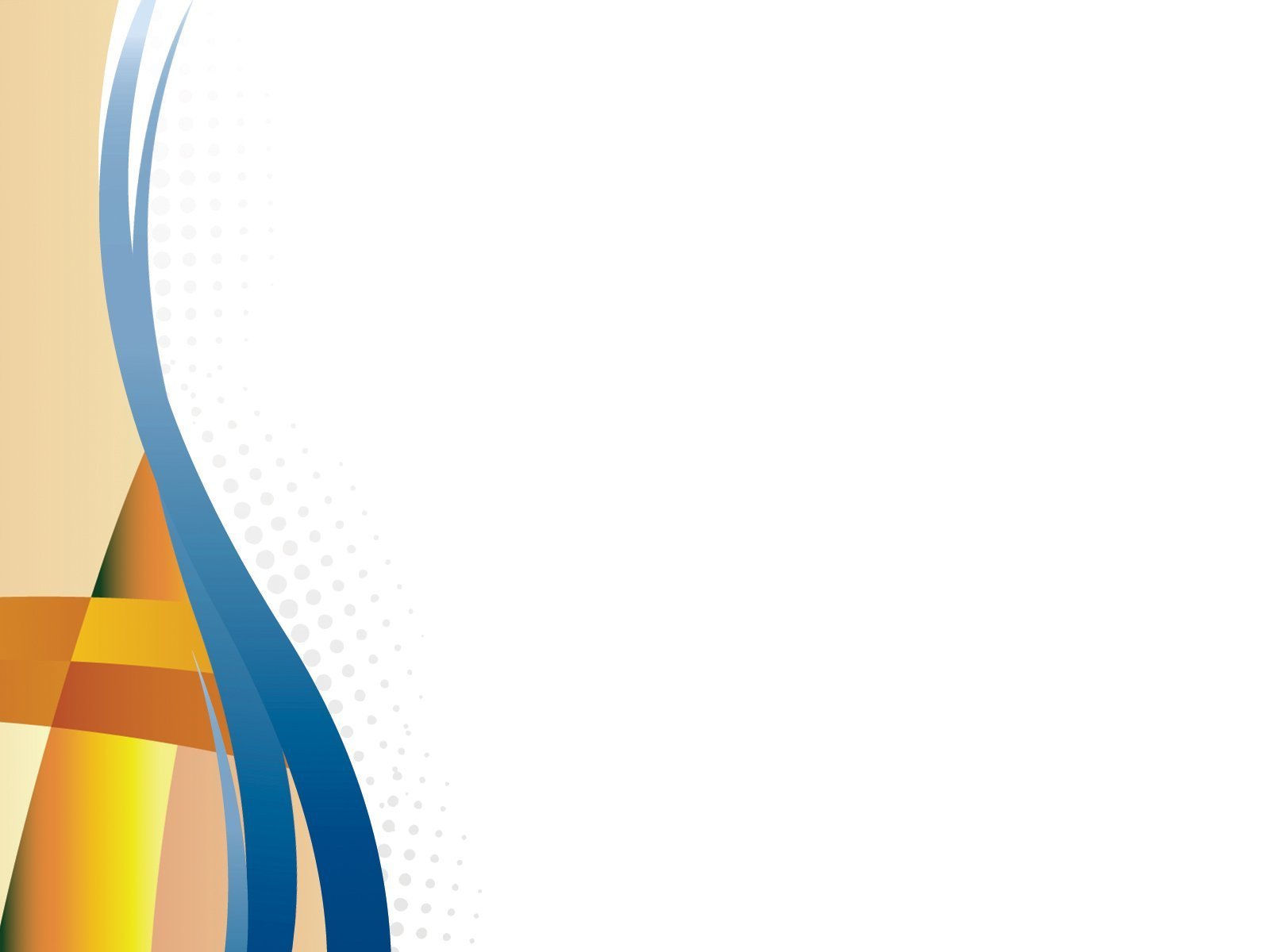 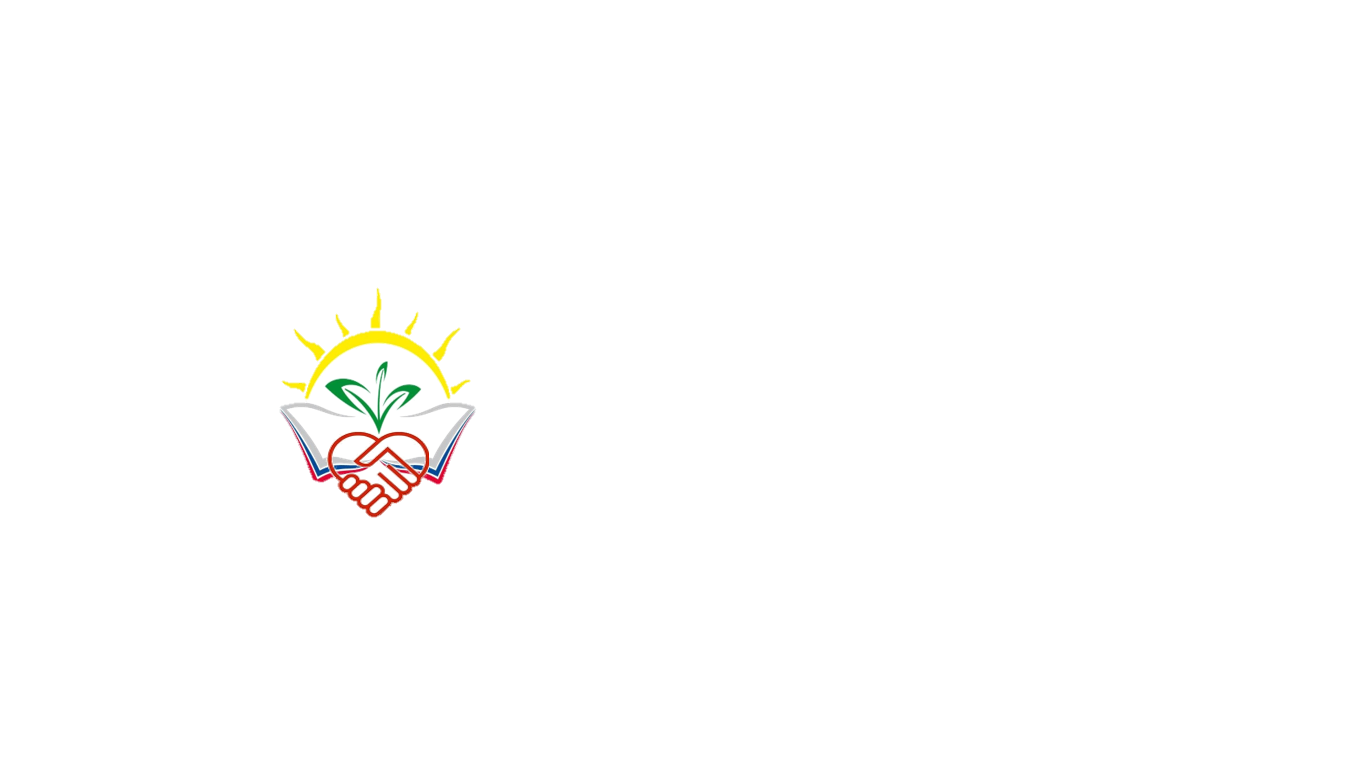 МУНИЦИПАЛЬНОЕ БЮДЖЕТНОЕ ДОШКОЛЬНОЕ ОБРАЗОВАТЕЛЬНОЕ УЧРЕЖДЕНИЕ ЦЕНТР РАЗВИТИЯ РЕБЕНКА – ДЕТСКИЙ САД № 37 МУНИЦИПАЛЬНОГО ОБРАЗОВАНИЯ АБИНСКИЙ РАЙОН
Эффективные методы сбора 
информации психолога в работе с родителями



Педагог-психолог
МБДОУ ЦРР – детского сада  № 37
Никитина С.А
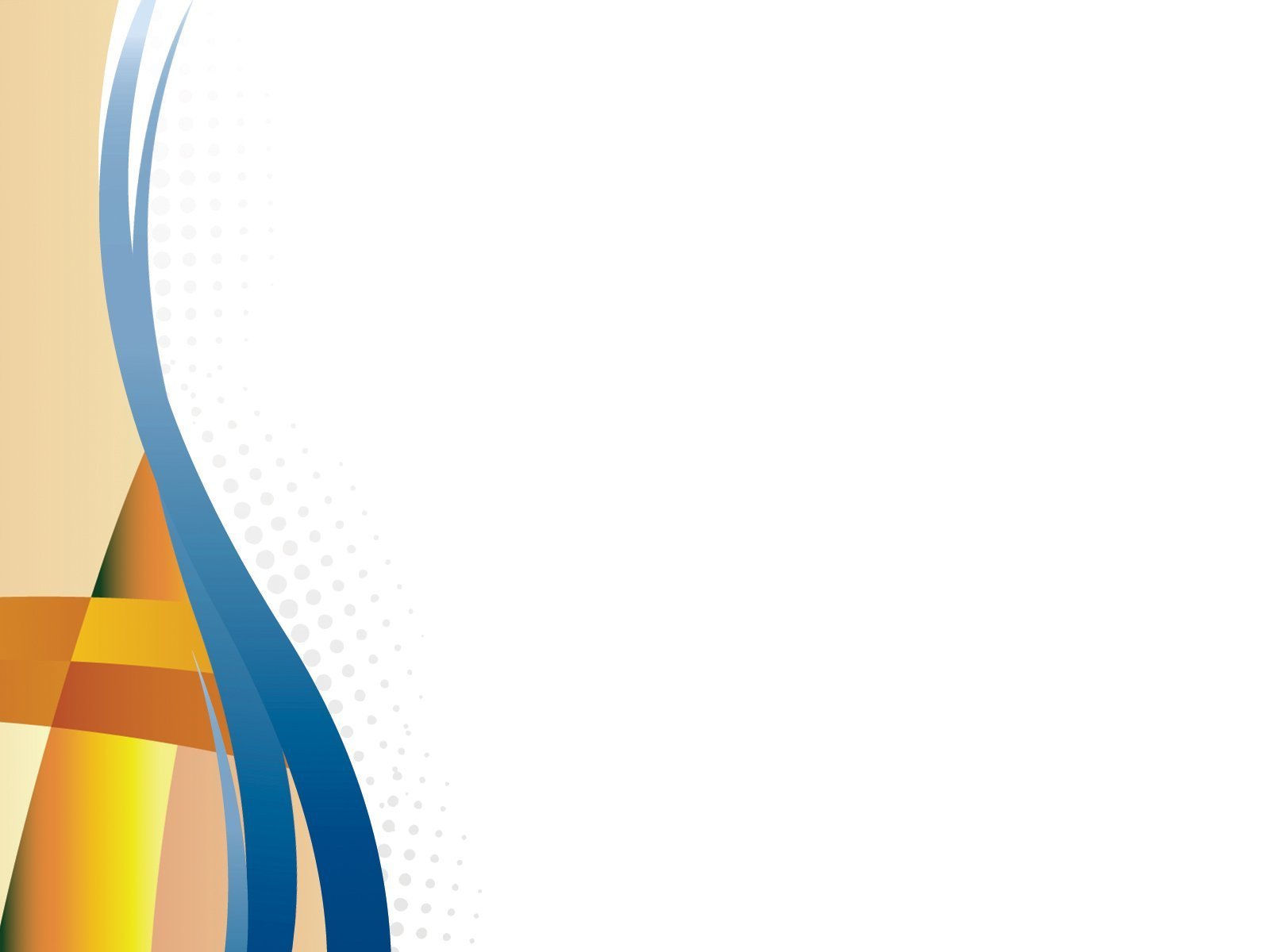 Детство – самый важный период жизни
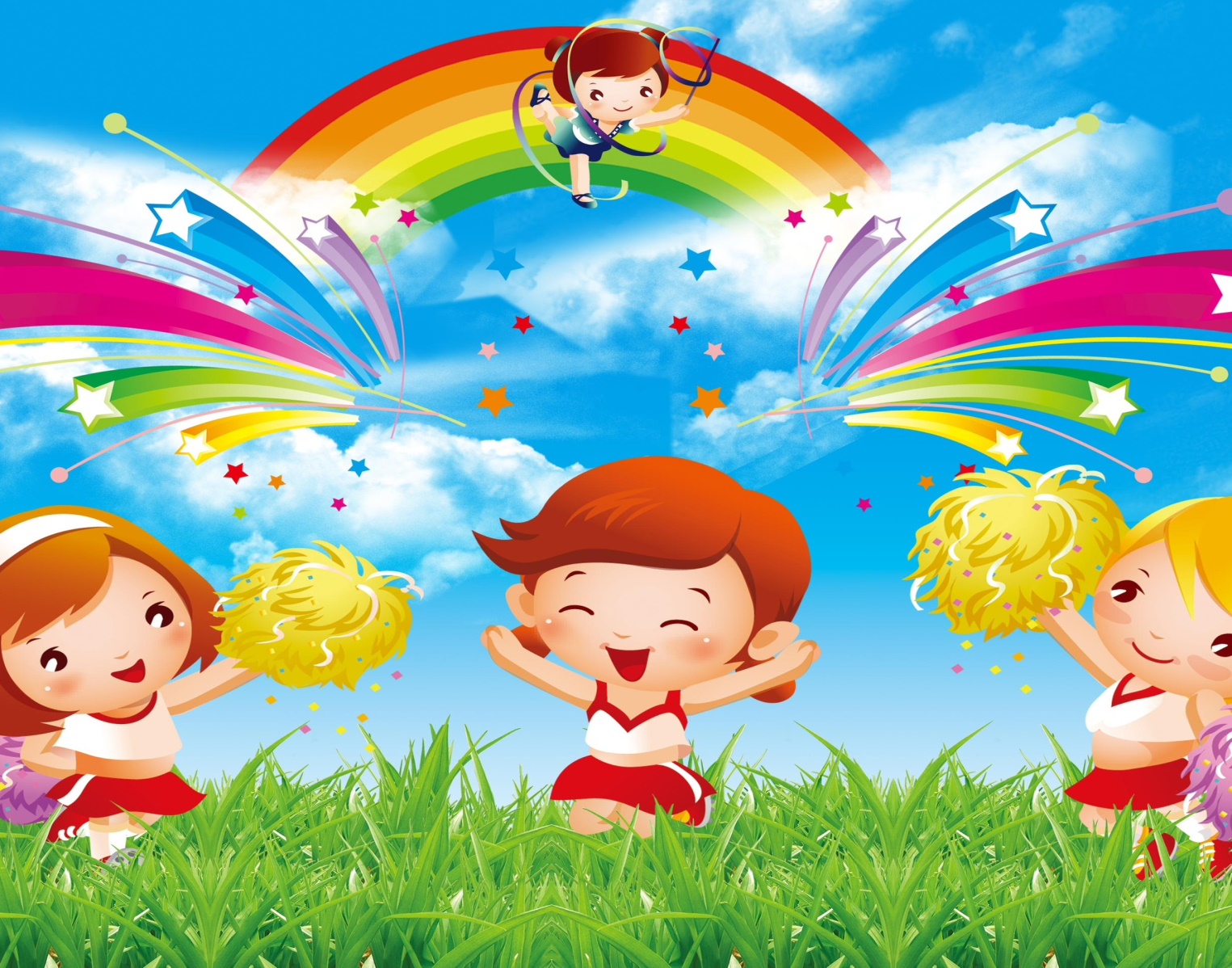 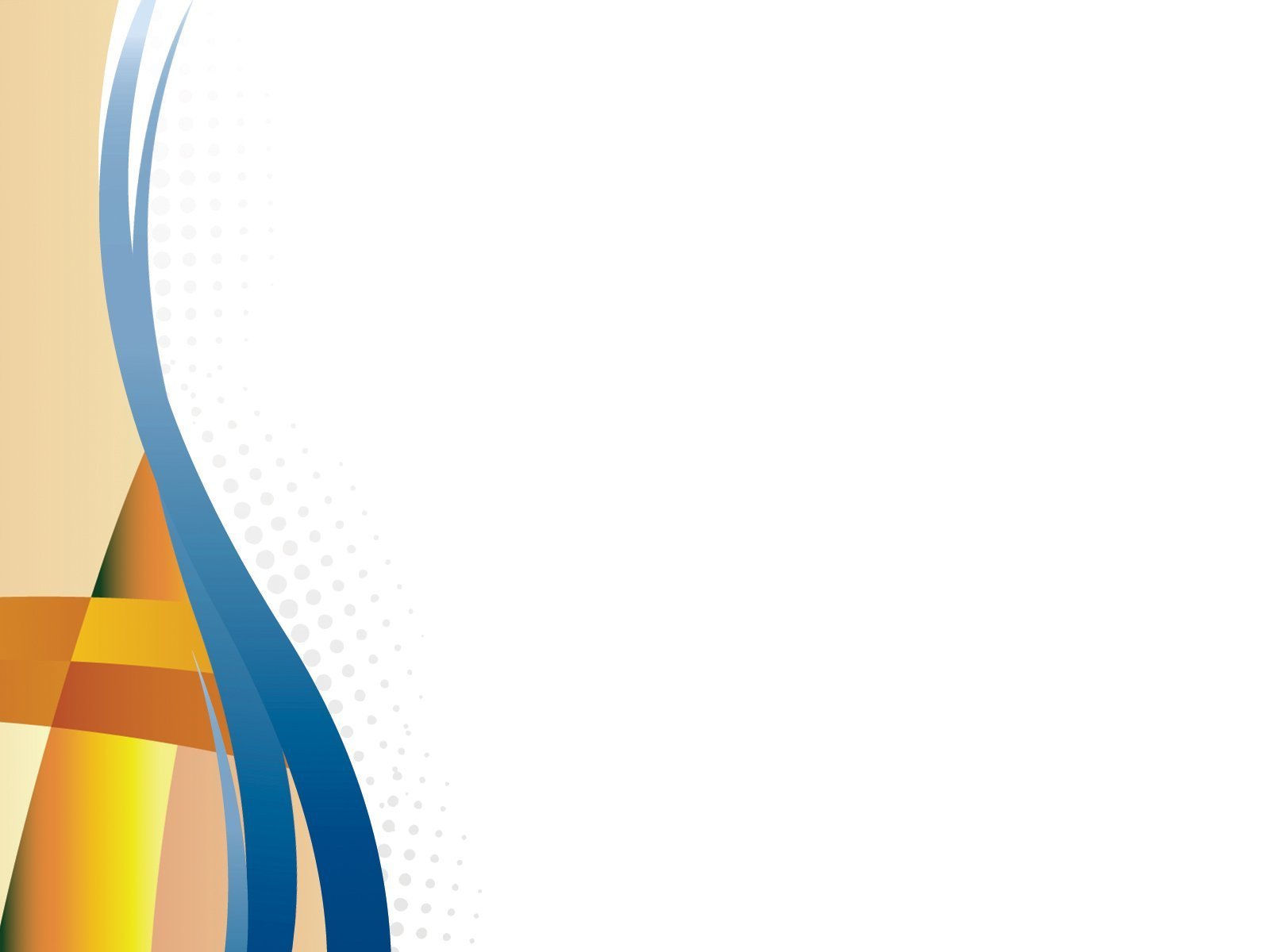 Темы анкет:

«Какой Вы родитель?»
«Признаки агрессивности»
«Уровень тревожности»
«Поощрения и наказания»
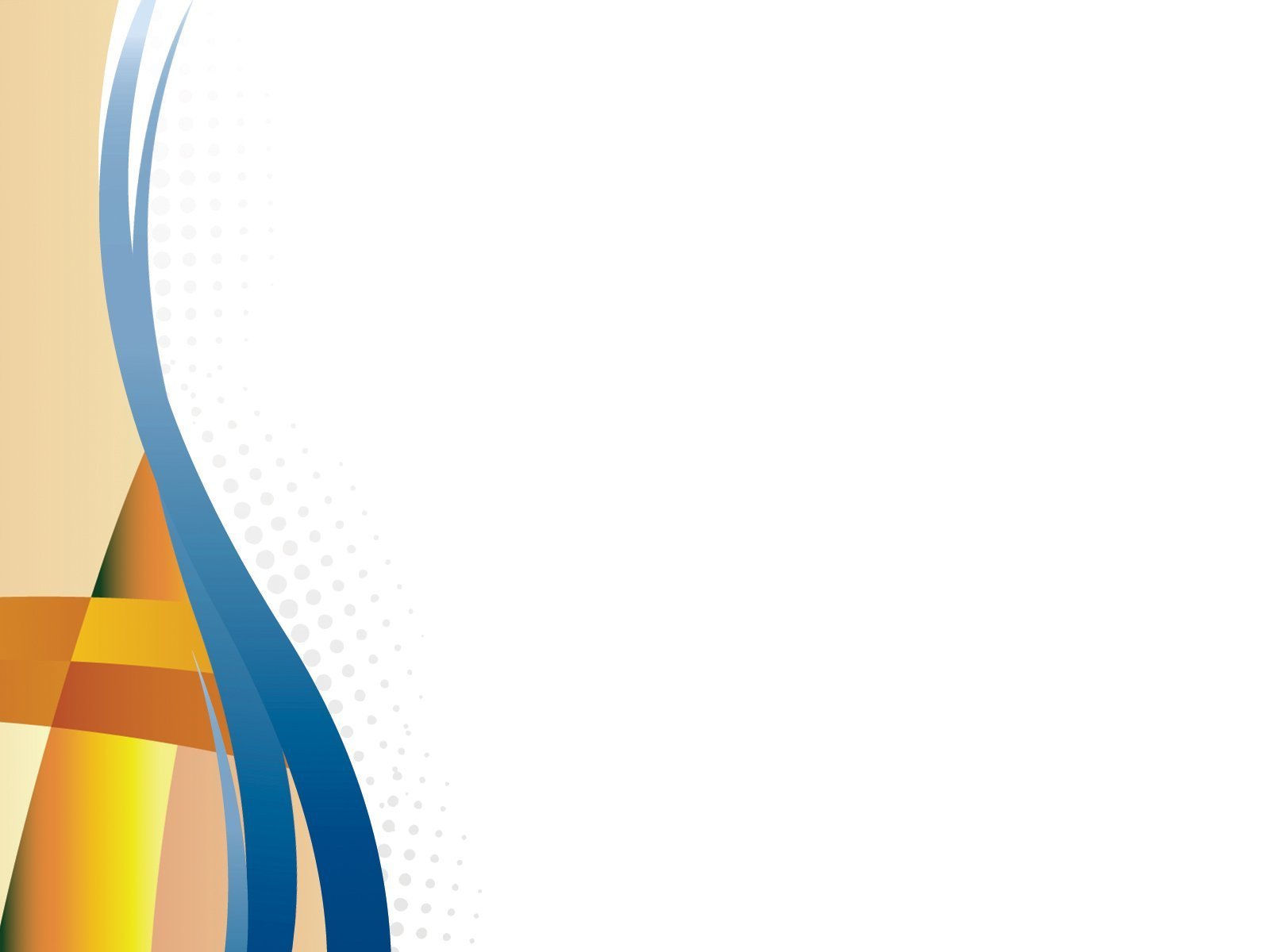 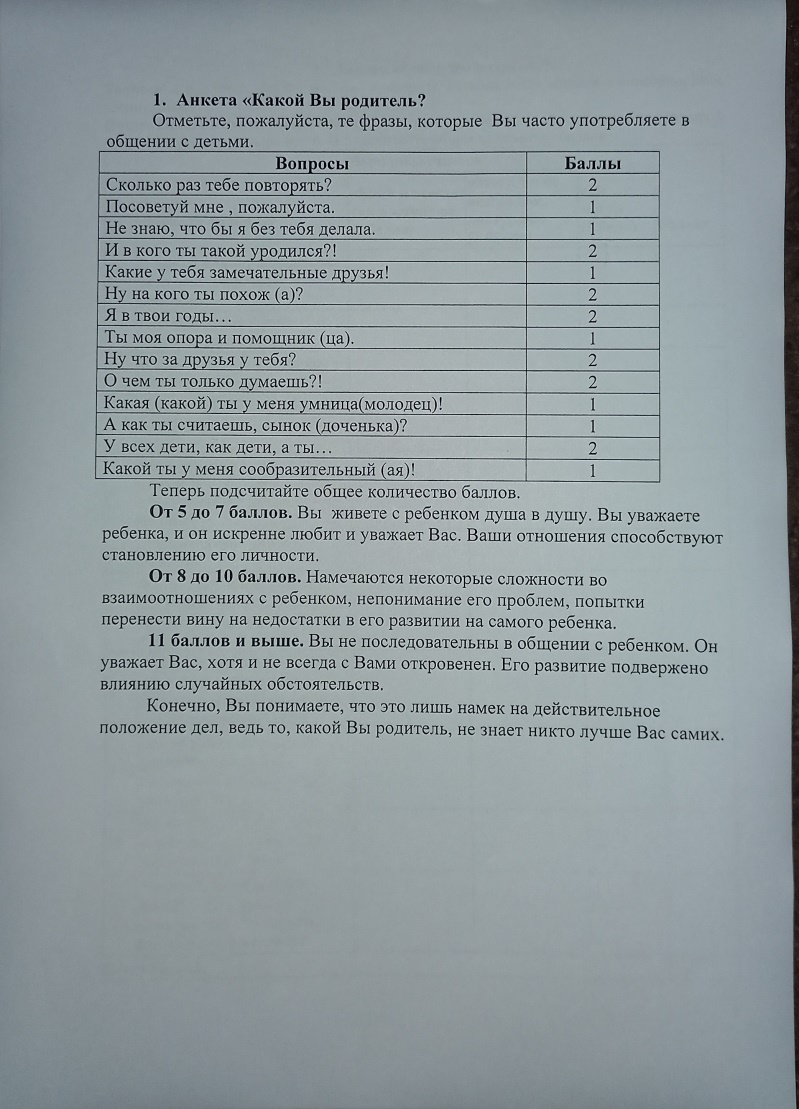 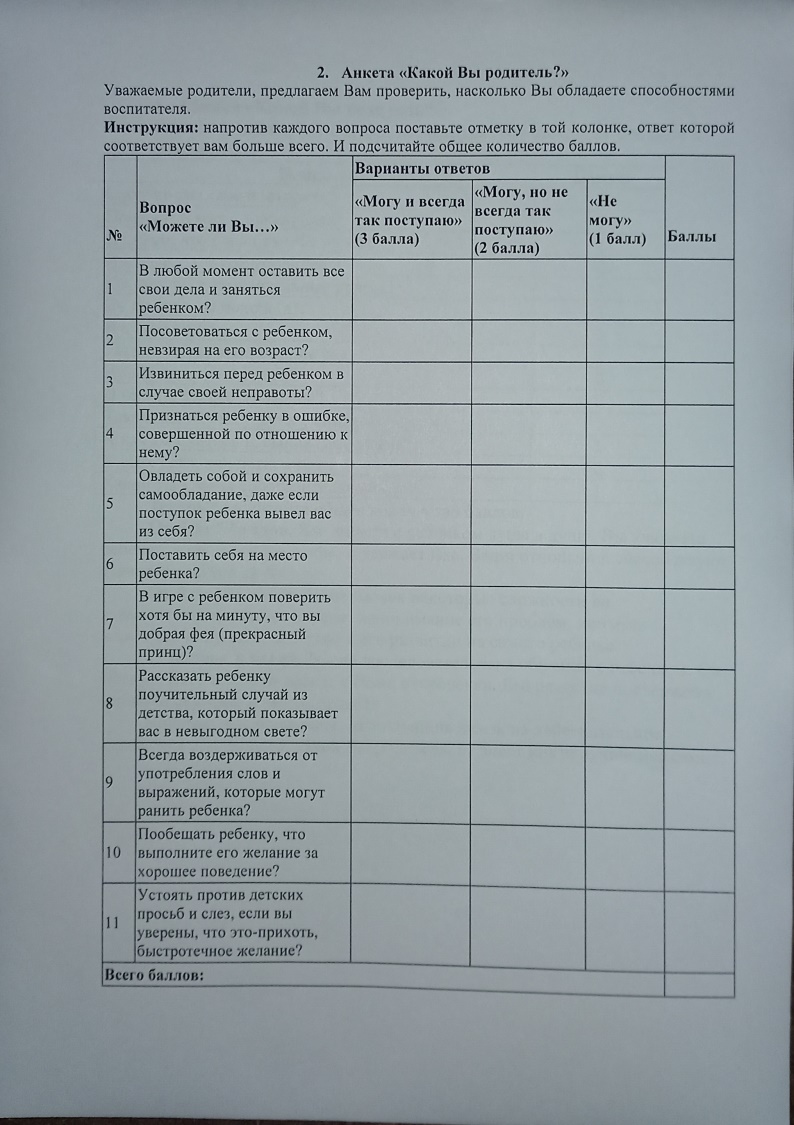 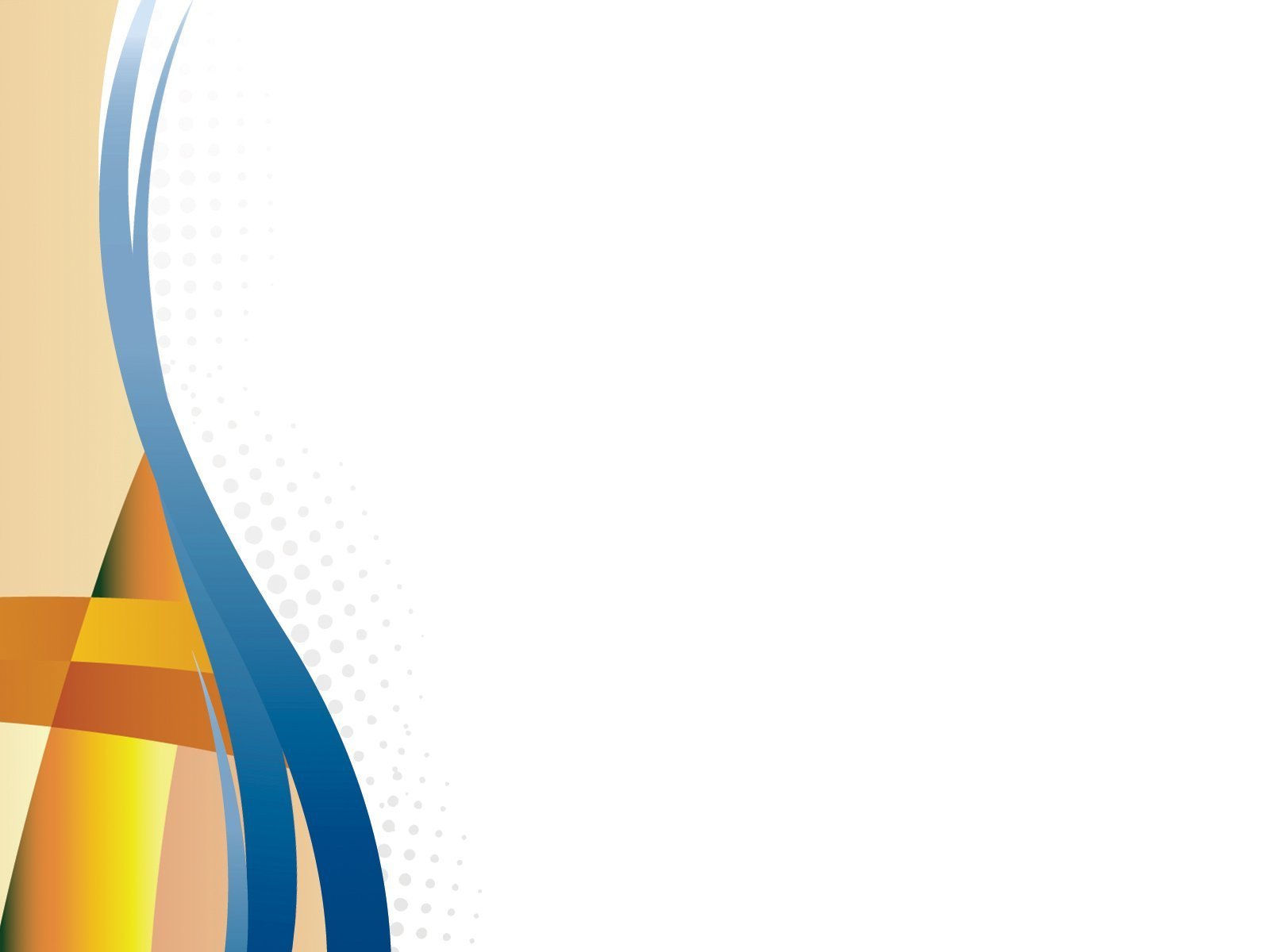 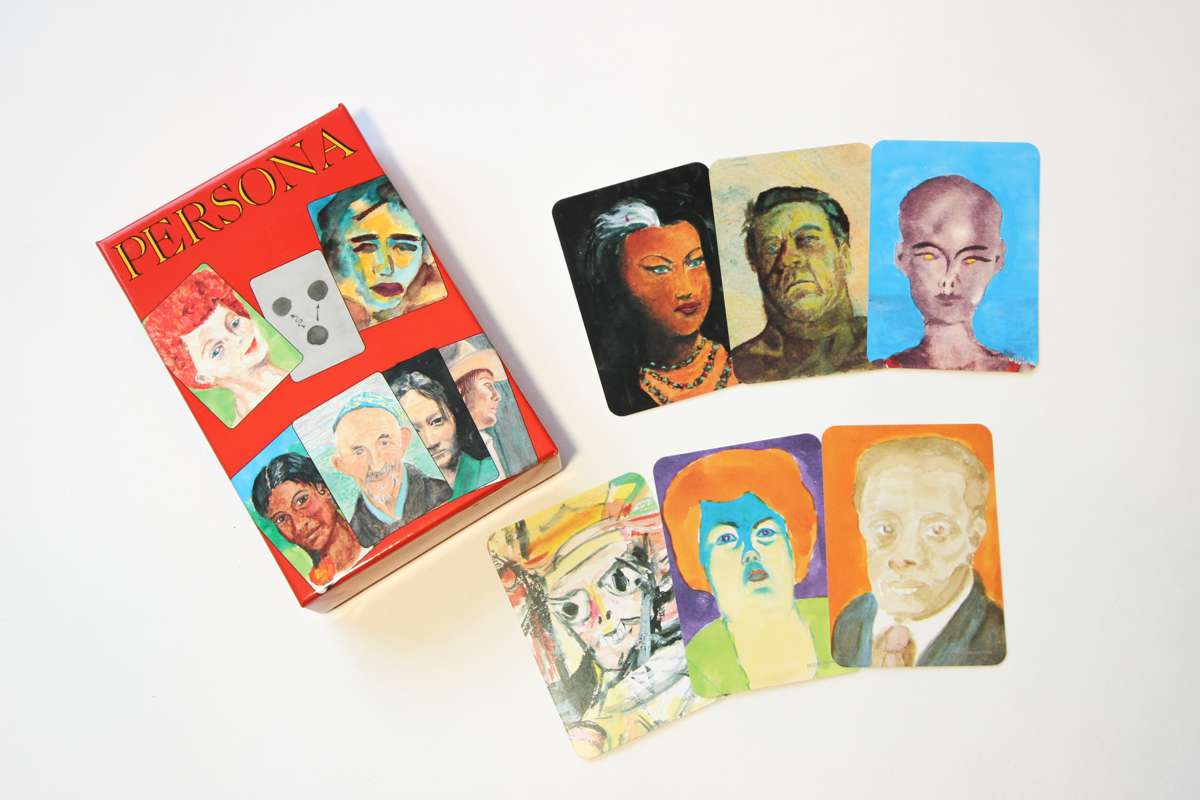 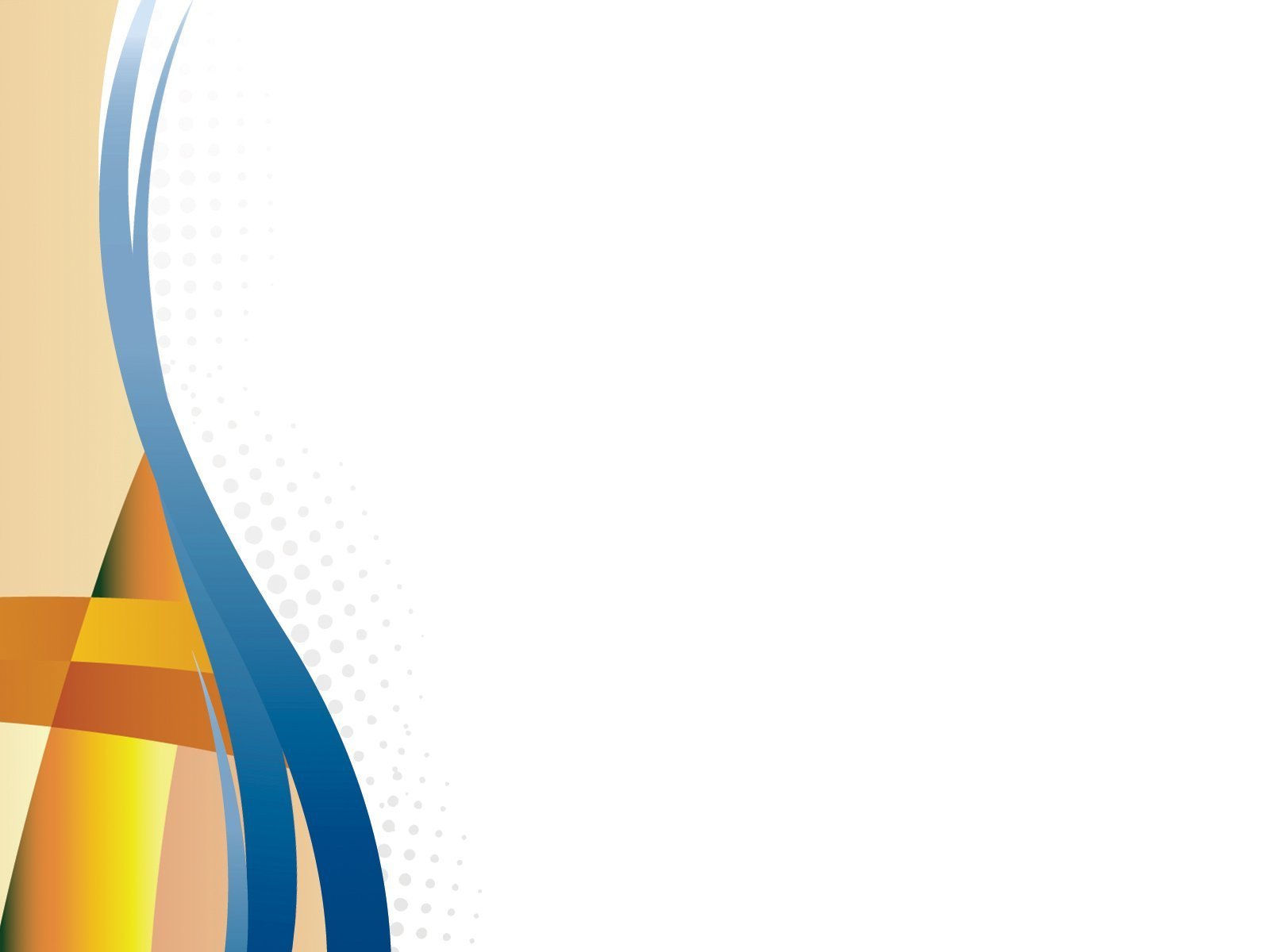 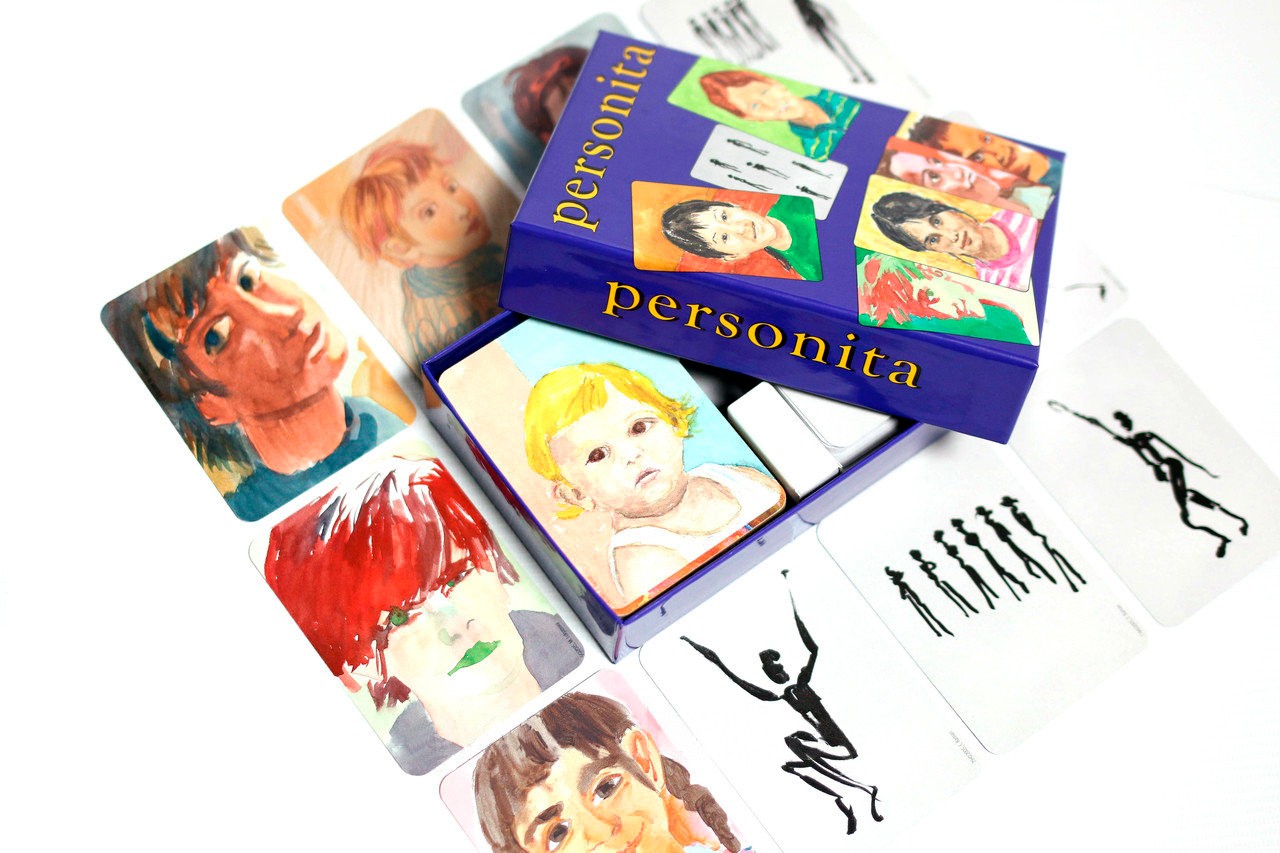 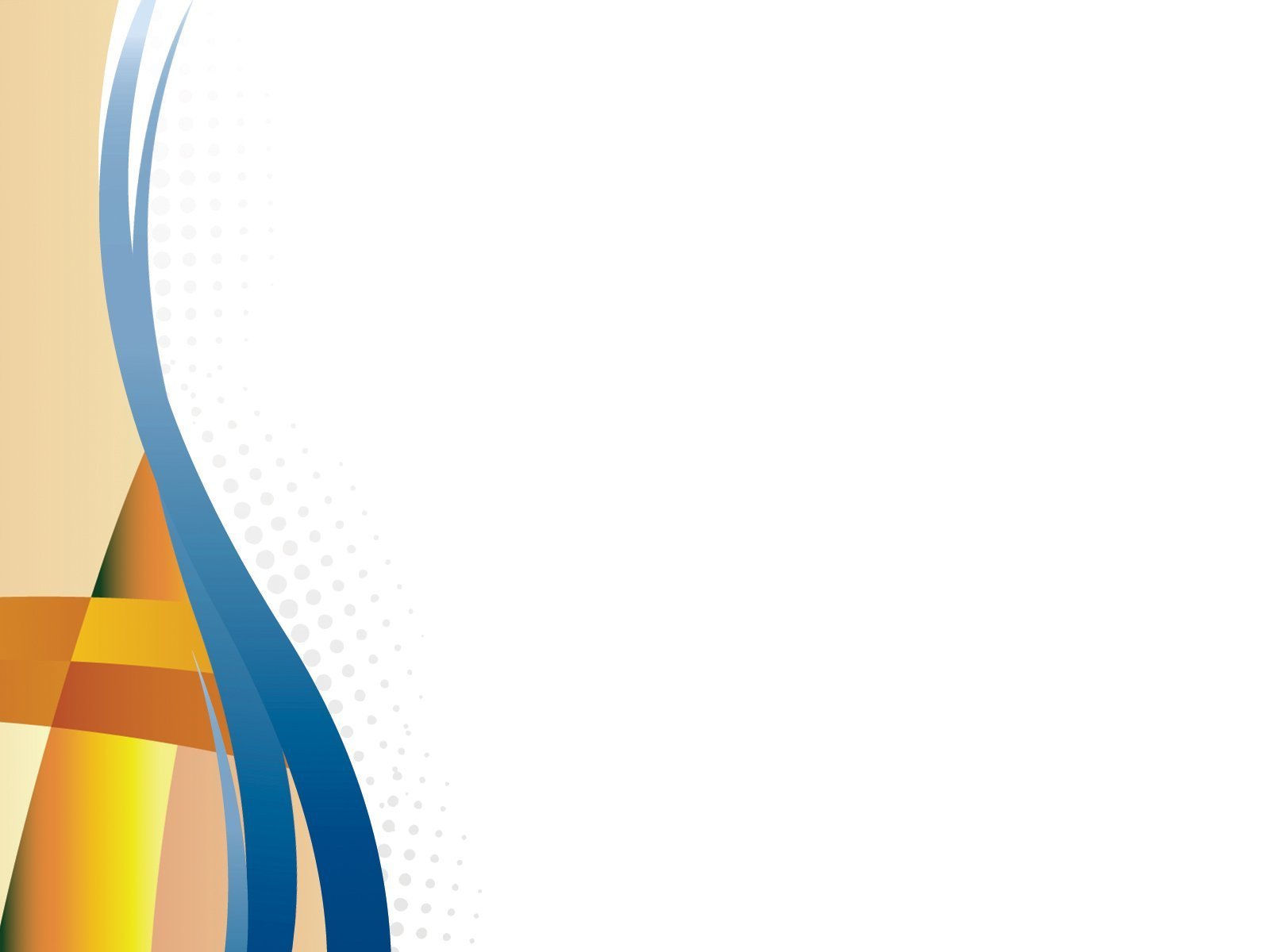 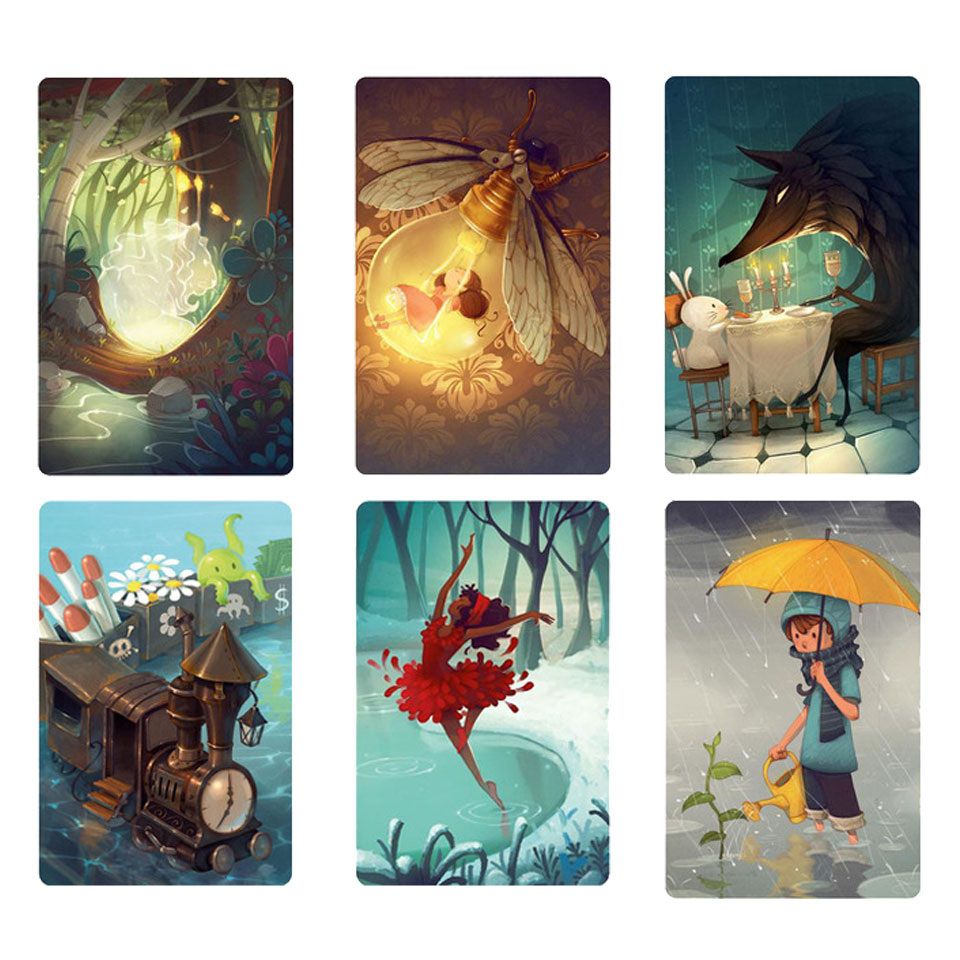